参考資料４
大阪府クイック・リサーチ２０１６（おおさかQネット）　を
活用した「がん・がん検診」に関するアンケート結果について
がんについての印象　
がんを怖いと思う理由
図　がんについての印象
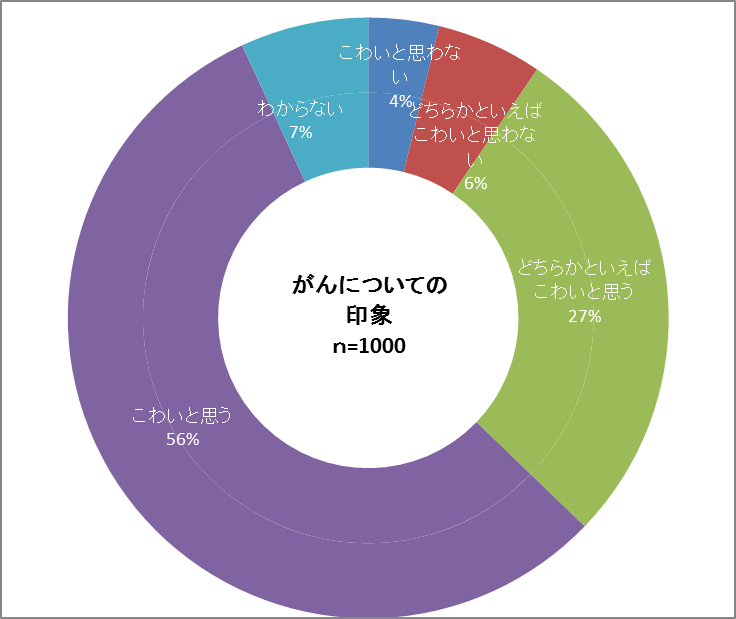 1
がんに関する情報の入手先
表 　がんに関する情報の入手先（複数回答）
がんと診断された場合の情報入手先
表 　がんと診断された場合の情報入手先（複数回答）
がん相談支援センターで聞きたいこと
がんと診断されたら治療を受ける病院選択に重視すること
表 　がんと診断されたら治療を
　受ける病院選択に重視すること
　（複数回答）
表 　がん相談支援センターで
　　聞きたいこと（複数回答）
緩和ケアの認知度、実施時期
図　緩和ケアの認知度
図　緩和ケアの実施時期
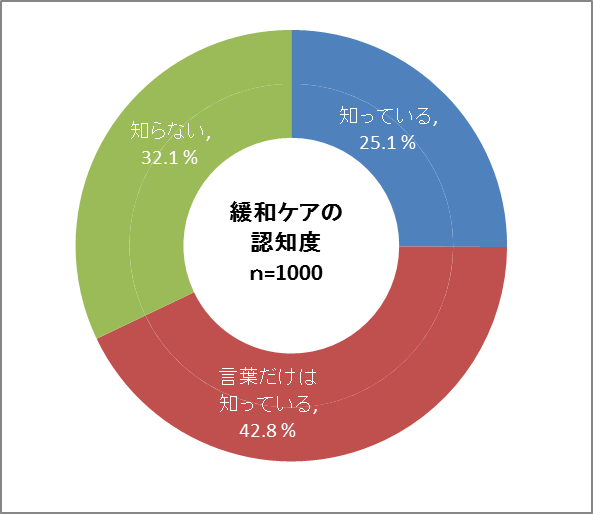 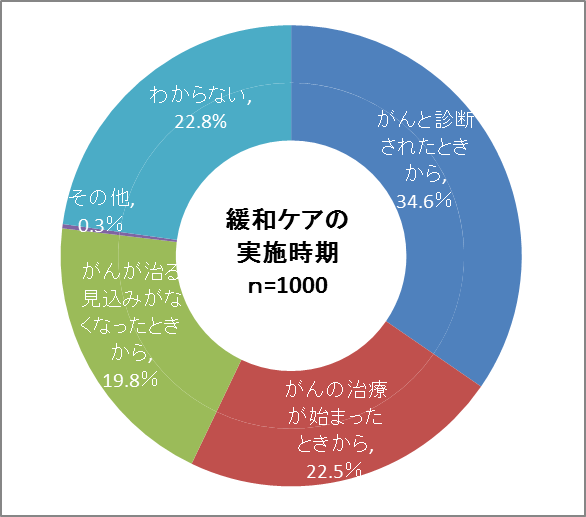 医療用麻薬の印象　
医療用麻薬の使用意思
表 　医療用麻薬の印象
　　（複数回答）
図　医療用麻薬の使用意思
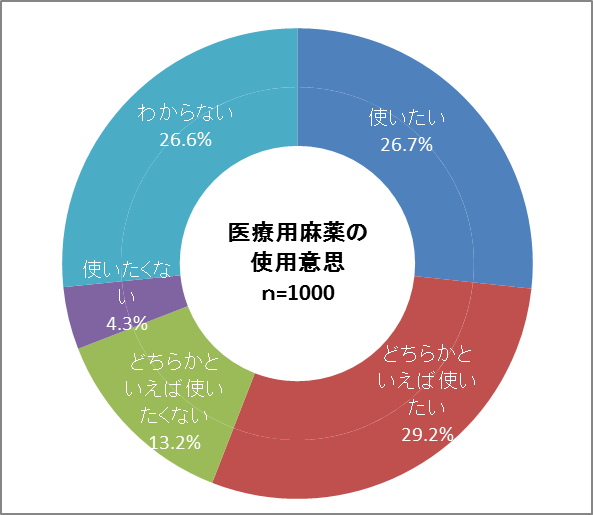 がんと診断されたら身近な誰に話せるか
がん治療等を続けながら働き続けられる環境か
図　がん治療等を続けながら働き続けられる環境か
表 　がんと診断されたら
　　身近な誰に話せると思いますか
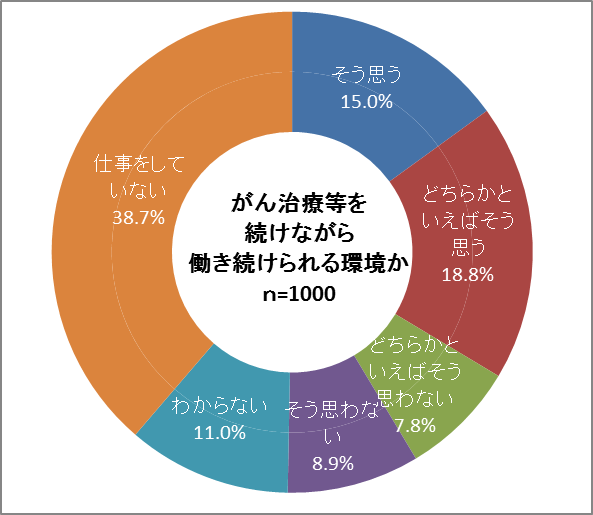 がん治療しながら働き続けることを難しくさせている理由
表 　がん治療しながら働き続けることを難しくさせている理由
　　（複数回答）